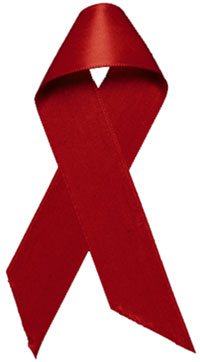 აივ ინფექცია
ბიოლოგიის გაკვეთილი
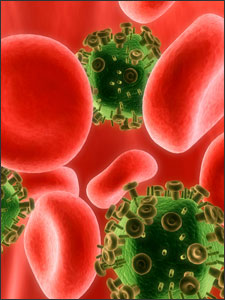 აქტივობა 1. ცნებების განმარტება
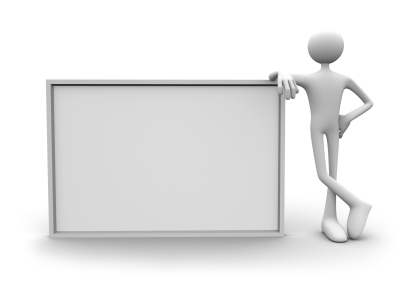 შ -
ი -
დ -
ს -
ი
ა -
ი -
ვ -
ადამიანის იმუნოდეფიციტის ვირუსი
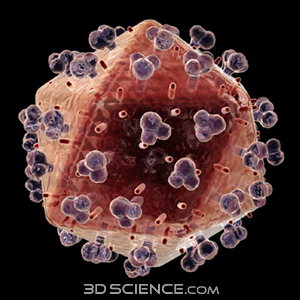 აივ-ის სტრუქტურა
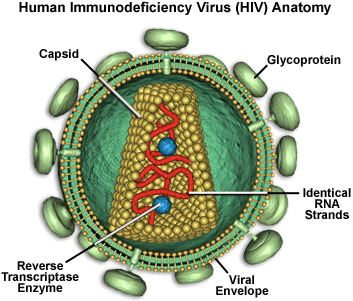 ცილა, რომლითაც ვირუსი  ლიმფოციტებს უერთდება
ვირუსის  შიგნითა გარსი
ვირუსის  რნმ
ვირუსის გარსი
აივი აზიანებს იმუნურ სისტემას
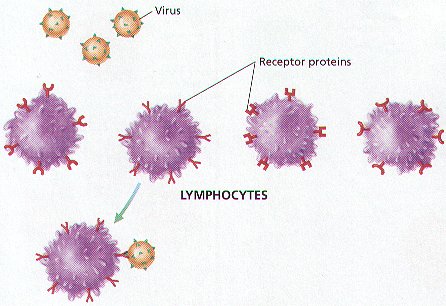 ვირუსი
ლიმფოციტების გარსის ცილები
ლიმფოციტები
აივ-ის სასიცოცხლო ციკლი
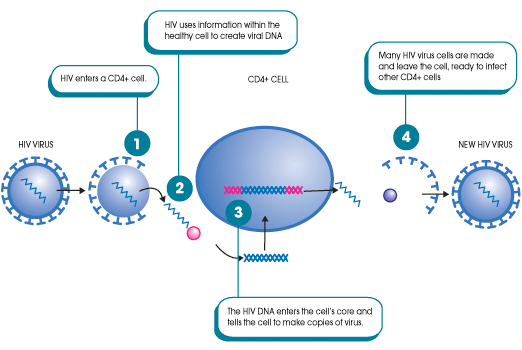 აივი იყენებს ლიმფოციტის დნმ-ს საკუთარი დნმ-ის შესაქმნელად
ახალი ვირუსები ტოვებენ დაზიანებულ ლიმფოციტს და ახალი უჯრედების დასაპყრობად მიემართებიან
აივი შედის ლიმფოციტში
ლიმფოციტი
ახალი აივი
აივი
აივ-ის დნმ შედის ლიმფოციტის ბირთვში ახალი ვირუსების შესაქმნელად
აივ-ის გადაცემის გზები
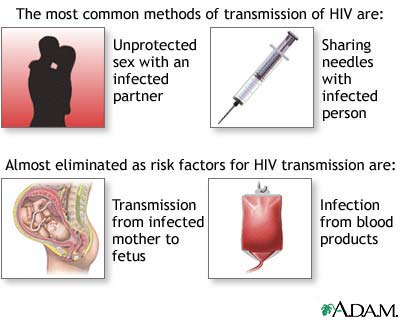 ნახმარი შპრიცის ან სხვა ქირურგიული ინსტრუმენტების გამოყენება
დაუცველი სქესობრივი კონტაქტი
დედიდან შვილზე ორსულობის, მშობიარობის ან ძუძუთი კვების დროს
სისხლის გადასხმა
როგორ არ გადადის აივი
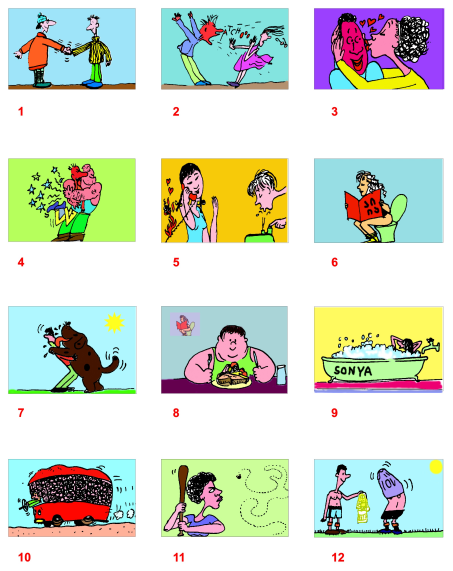 აივ ტესტირება
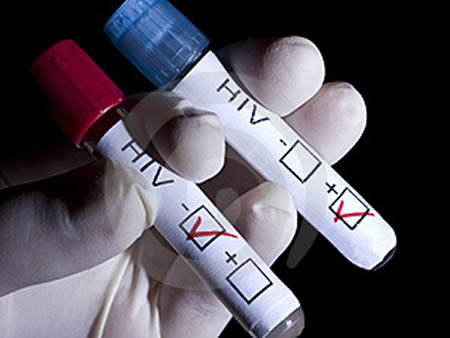 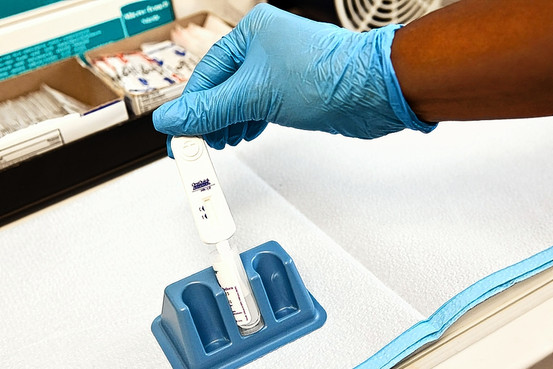 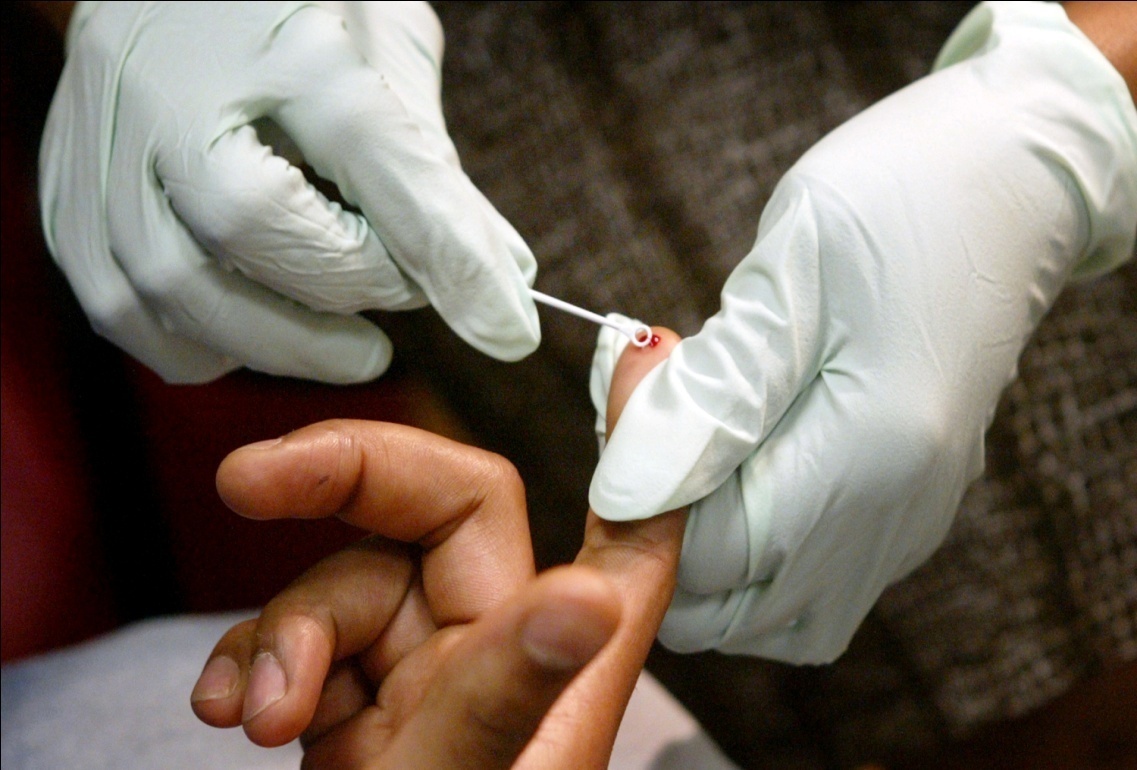 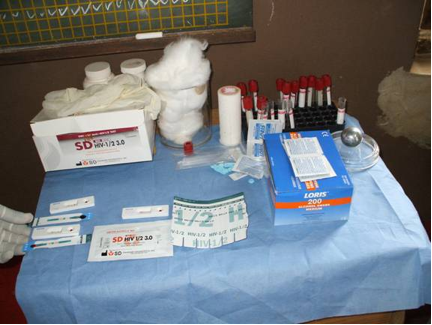 სავარჯიშო “მითები და რეალობა აივ/შიდსის შესახებ”
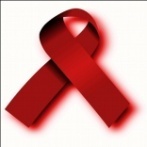 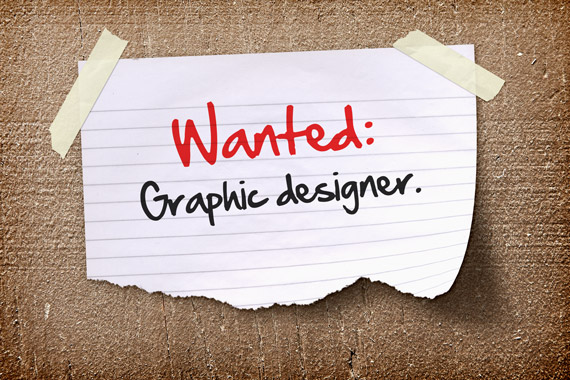 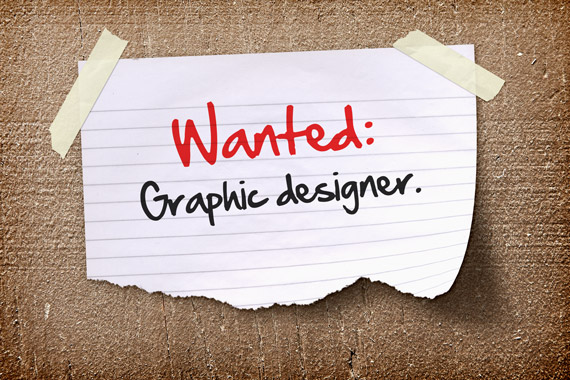 მითები აივ/შიდსზე
რეალობა აივ/შიდსზე
სავარჯიშო “მითები და რეალობა აივ/შიდსის შესახებ”
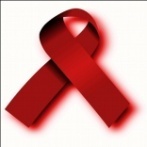 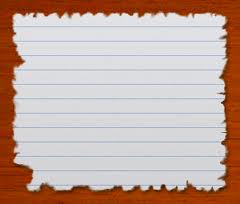 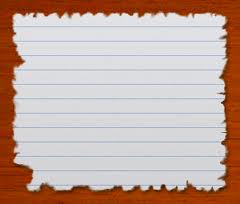 აივის გადაცემის გზები
როგორ არ გადაეცემა აივ
გაკვეთილის შეჯამება
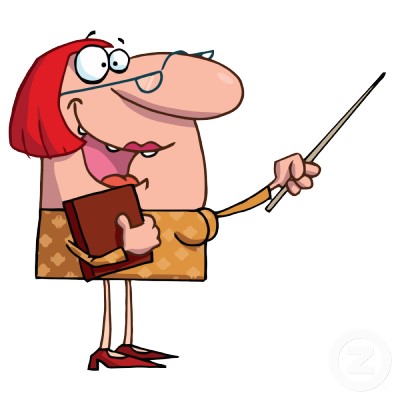